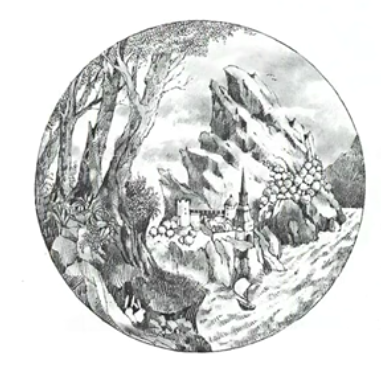 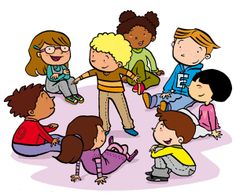 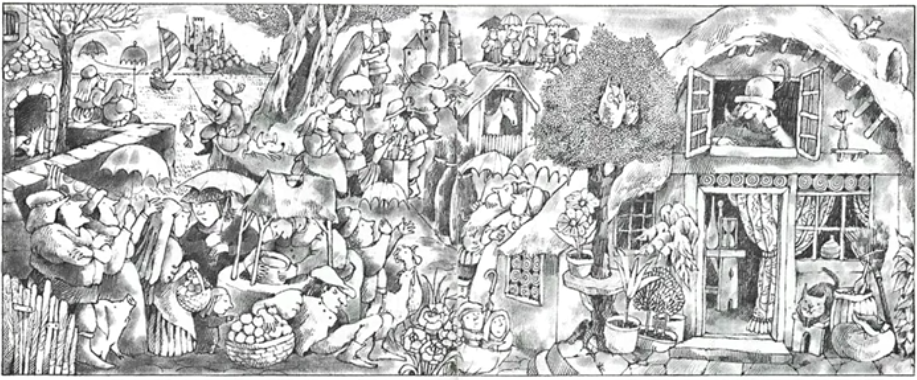 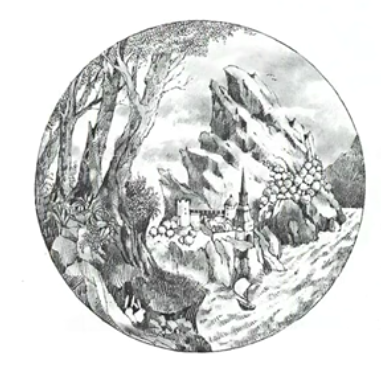 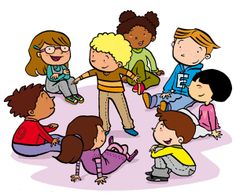 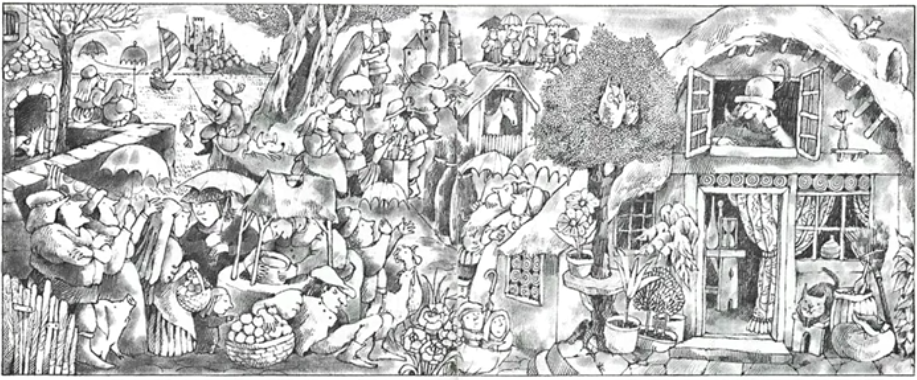 cave
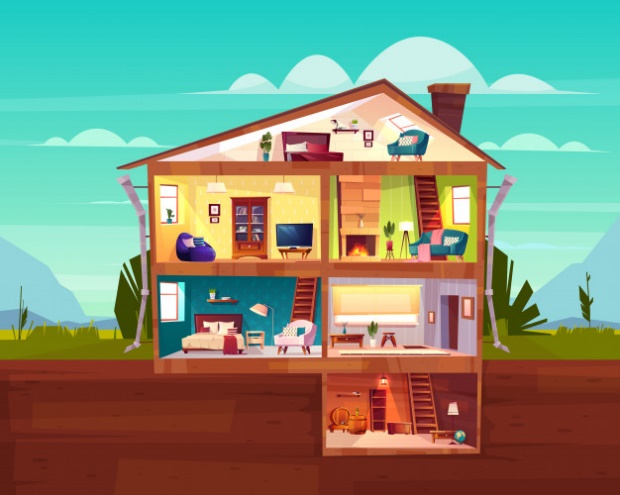 sombre
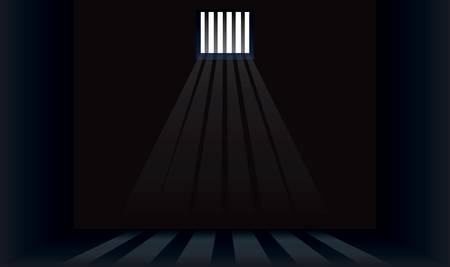 maussade
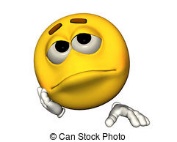 expériences
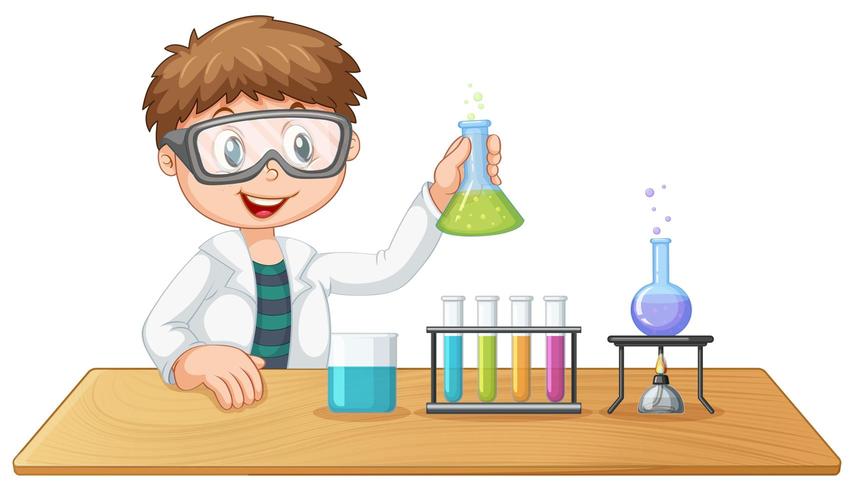 malaxer
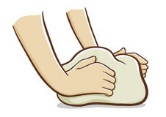 mélanger
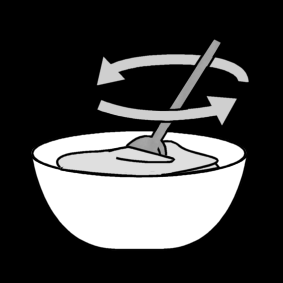 marmite
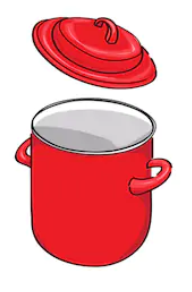 davantage
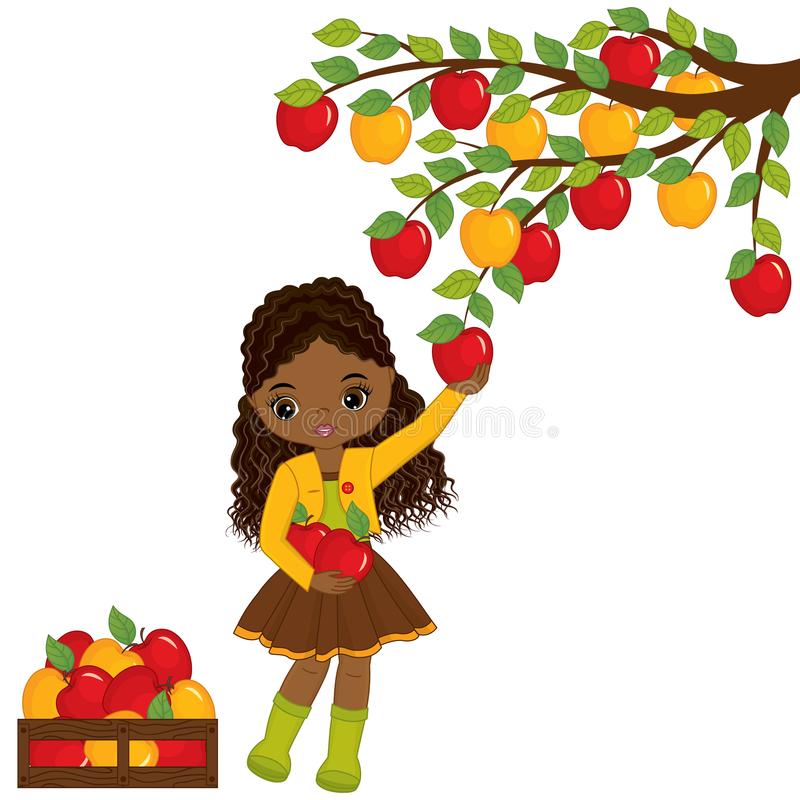 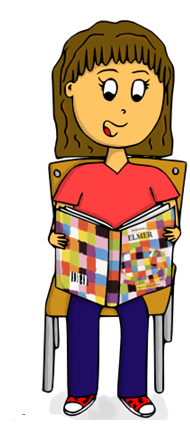 Le magicien descendait souvent l’escalier de sa cave sombre et grise.
Là pour oublier ce monde maussade, il s’amusait à faire des expériences magiques
Un jour le magicien mélangeait et malaxait un peu de ceci et un rien de cela, il découvrit quelque chose de bizarre au fond de sa marmite.
«  C’est bien joli! » s’écria-t-il. « Je vais en faire davantage »
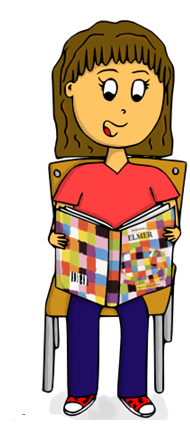 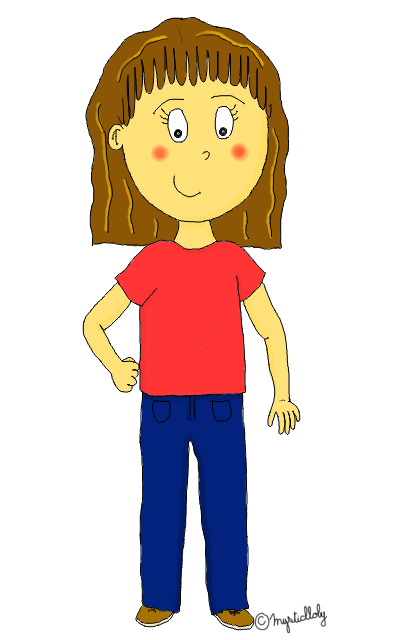 ?
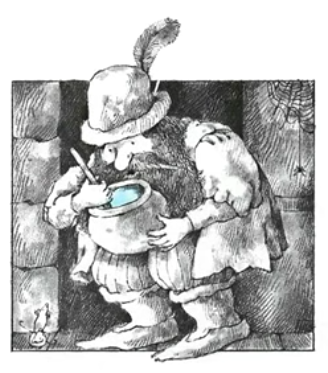 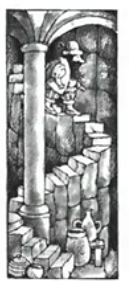 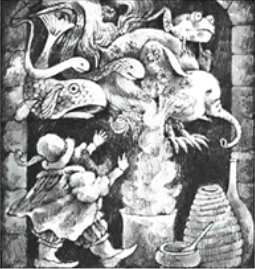 bleu
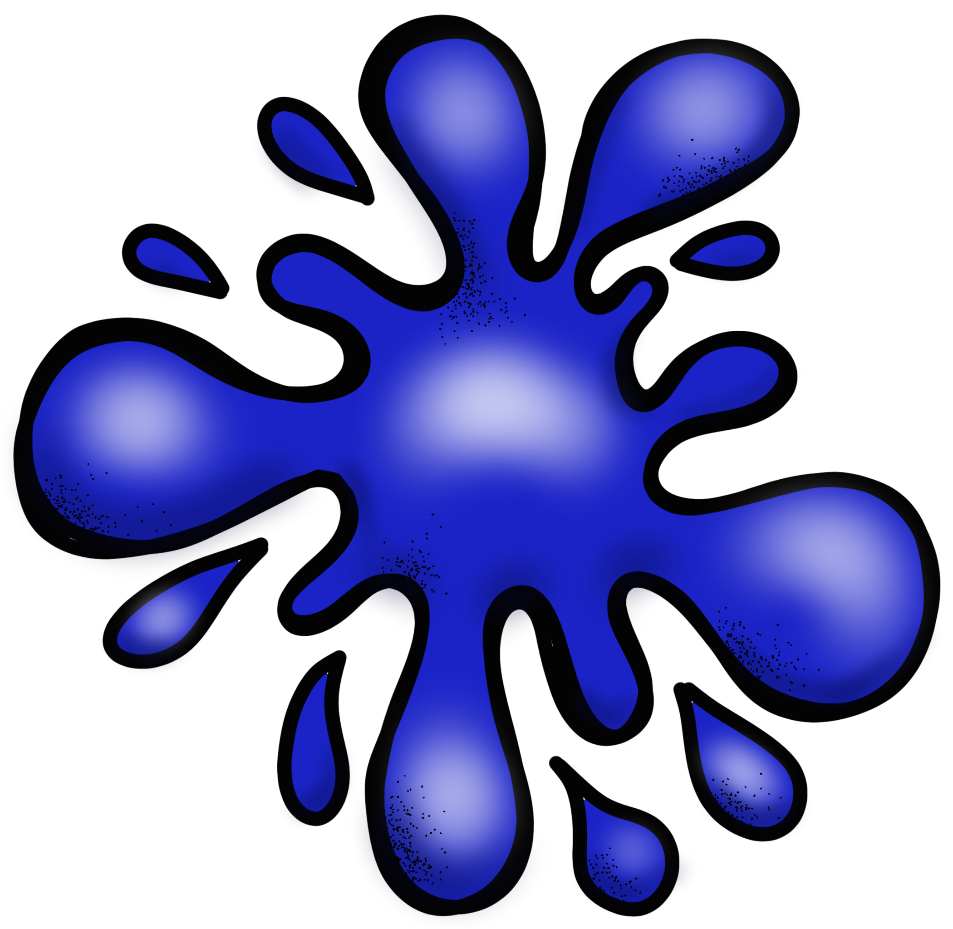 couleur
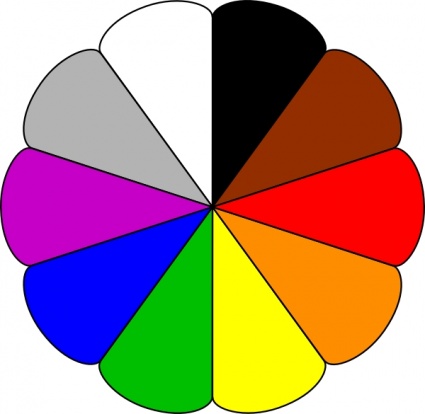 peindre
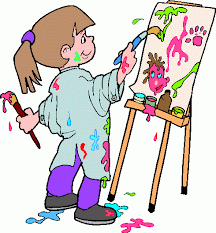 crier
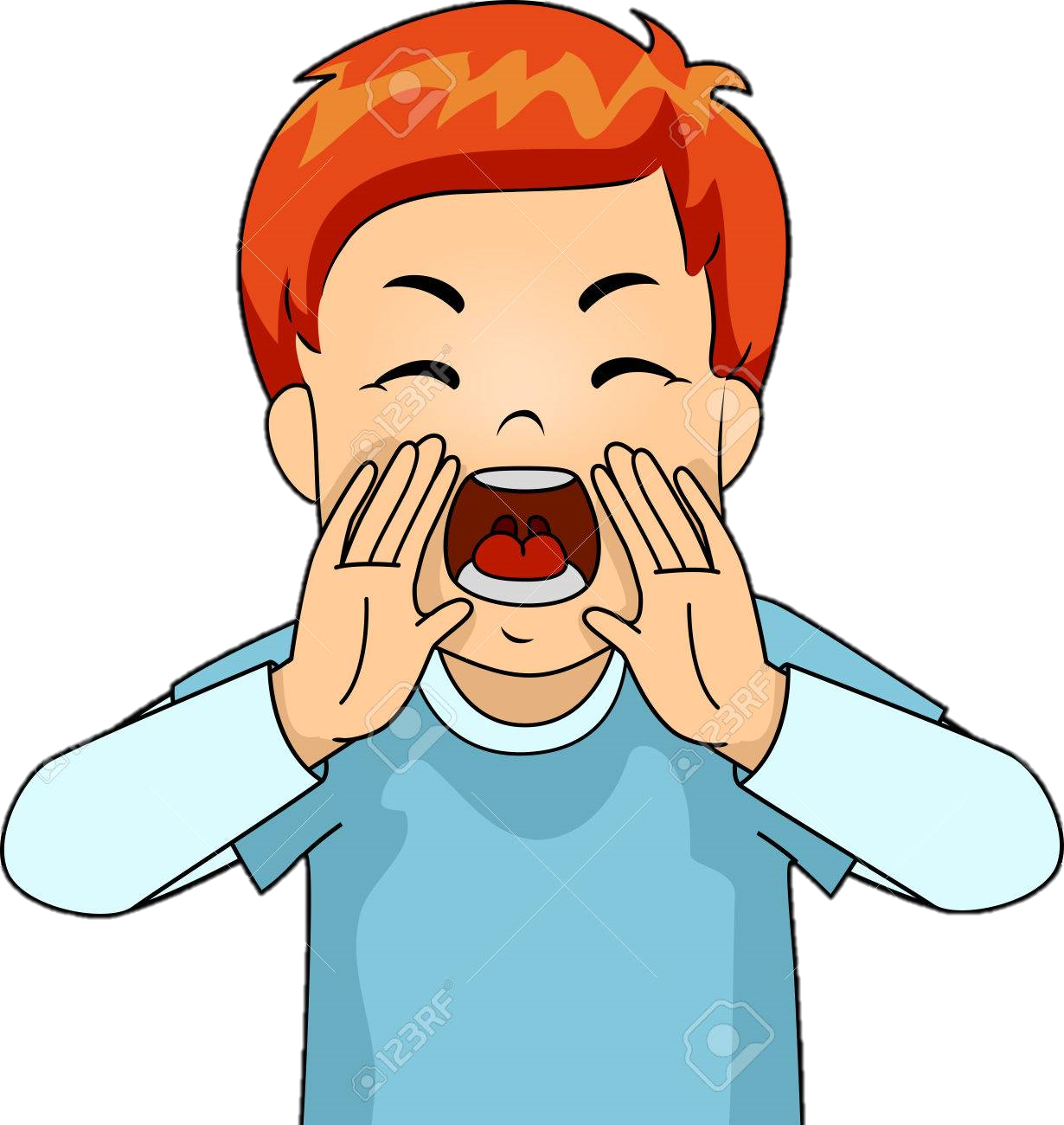 voisins
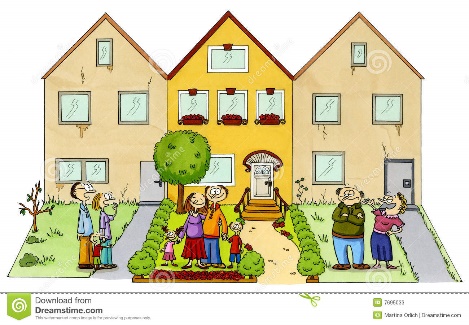 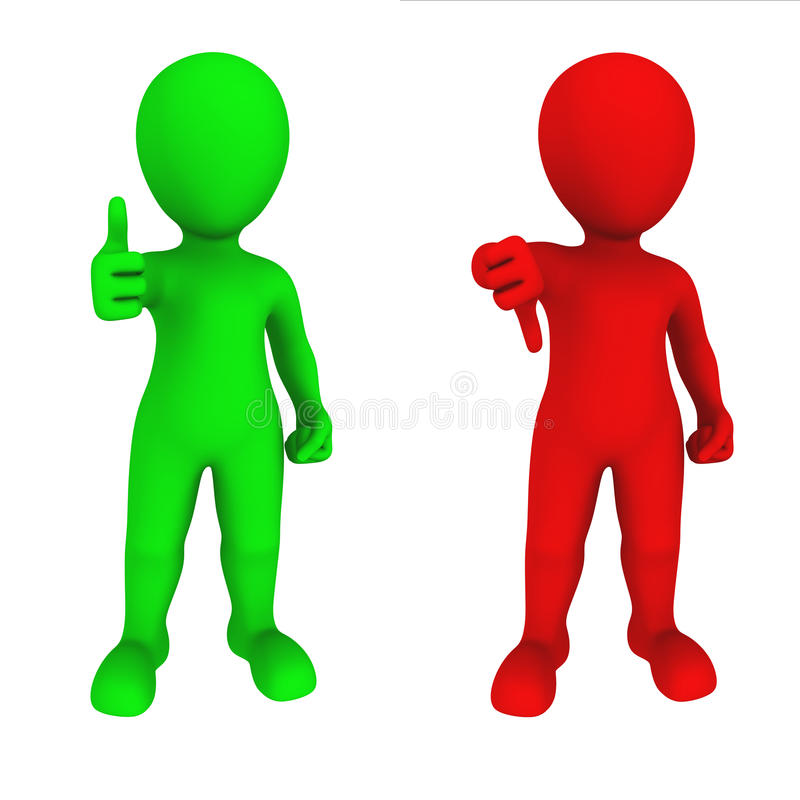 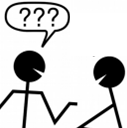 DEMANDER
OUI
?
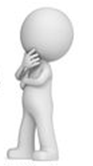 VOLONTIERS
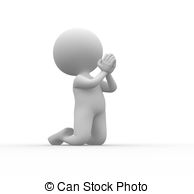 BIEN SUR
« Je vous en prie »
quémander
implorer
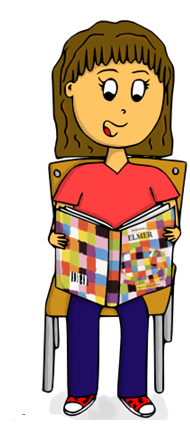 «  Qu’est-ce que c’est? » demandèrent els voisins en voyant le magicien peindre sa maison.
«  Une couleur », dit le magicien.
«  J’appelle ça du bleu. »
« Je vous en prie » crièrent les voisins, «  donnez-nous en un peu! »
«  Volontiers! » répondit le magicien.
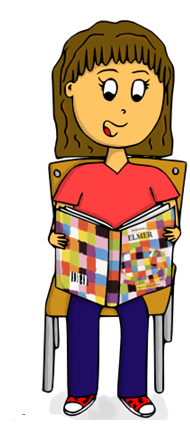 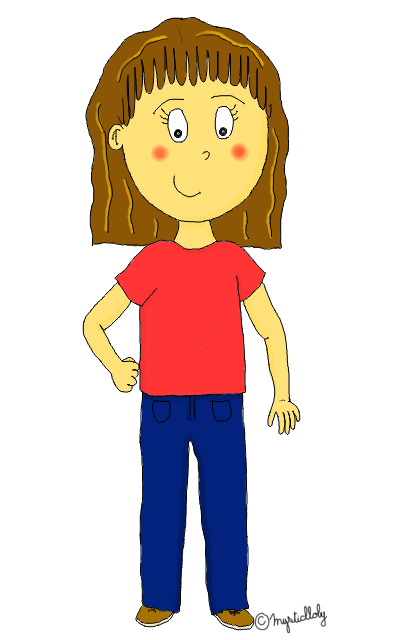 ?
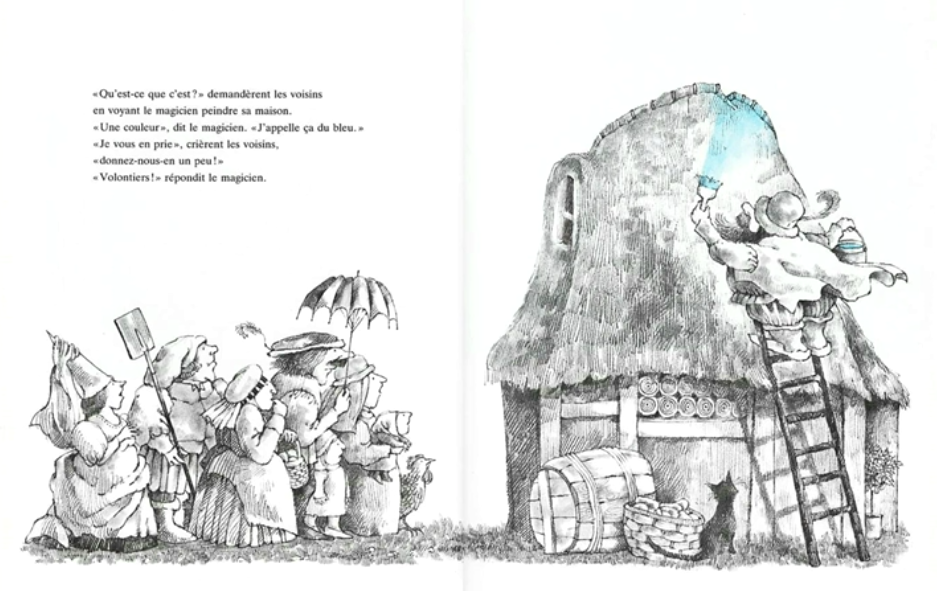